«Мой любимый учитель - наставник, благодаря которому я выбрала свою профессию»
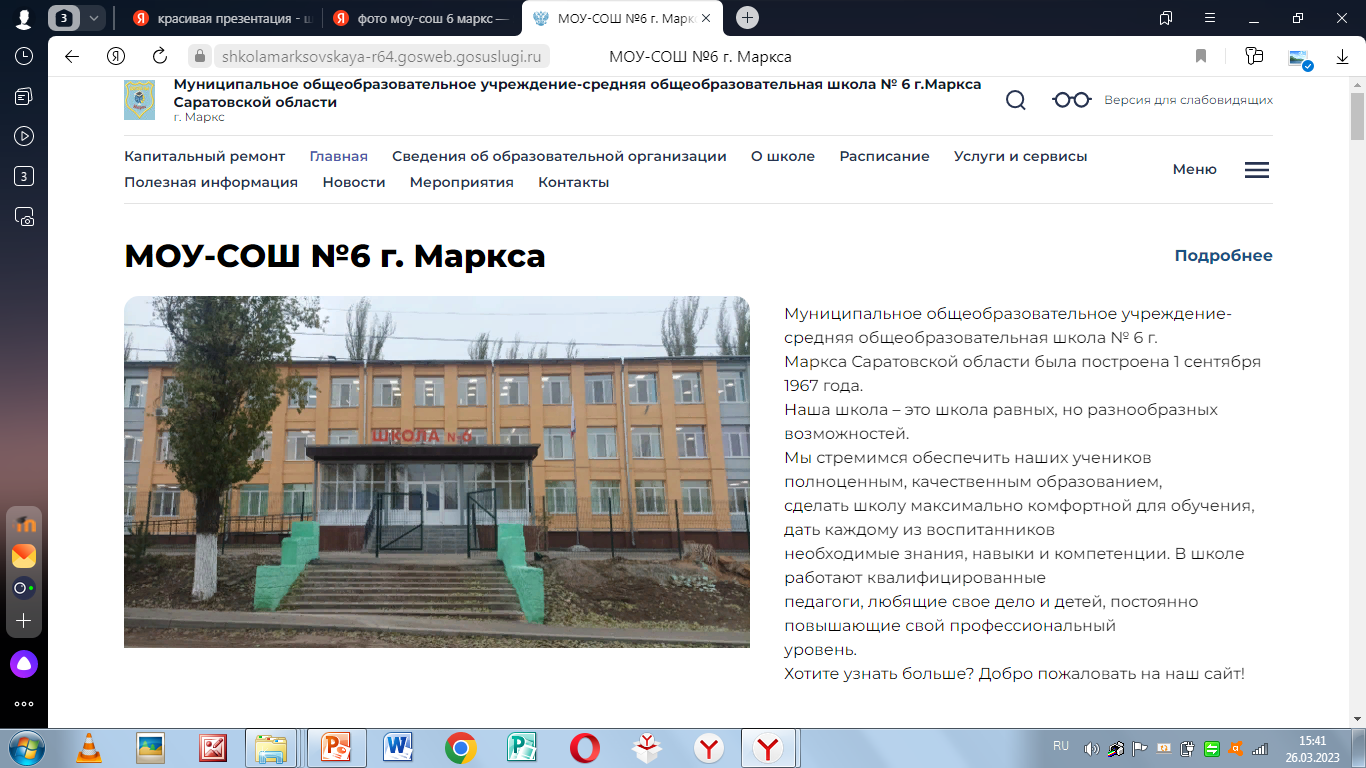 Выполнила:
 учитель начальных классов
МОУ-СОШ №6 г.Маркса
Сыса Наталья Евгеньевна
2022-2023уч.год
Воеводина Галина Михайловна -
Заслуженный учитель Российской Федерации;
Отличник народного просвещения;
Учитель-методист;
Ветеран труда;
Учитель Учителей, 
мой первый учитель!!!
Школьный день…
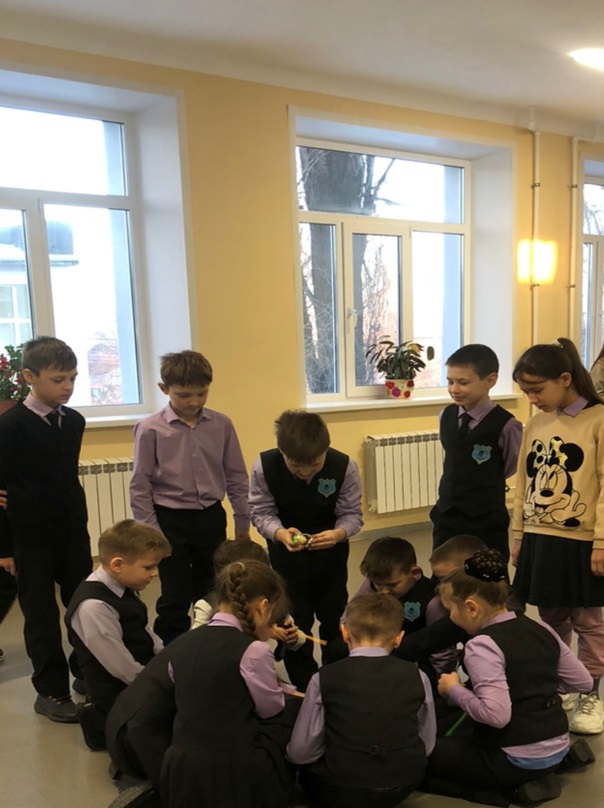 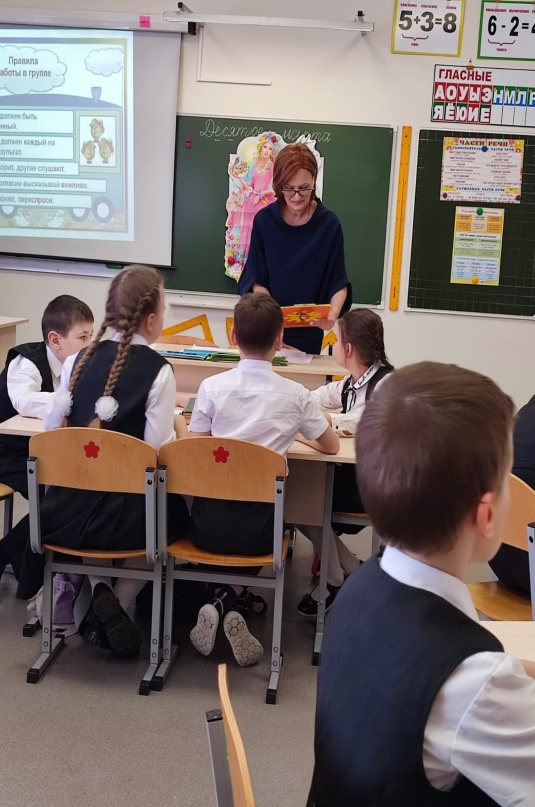 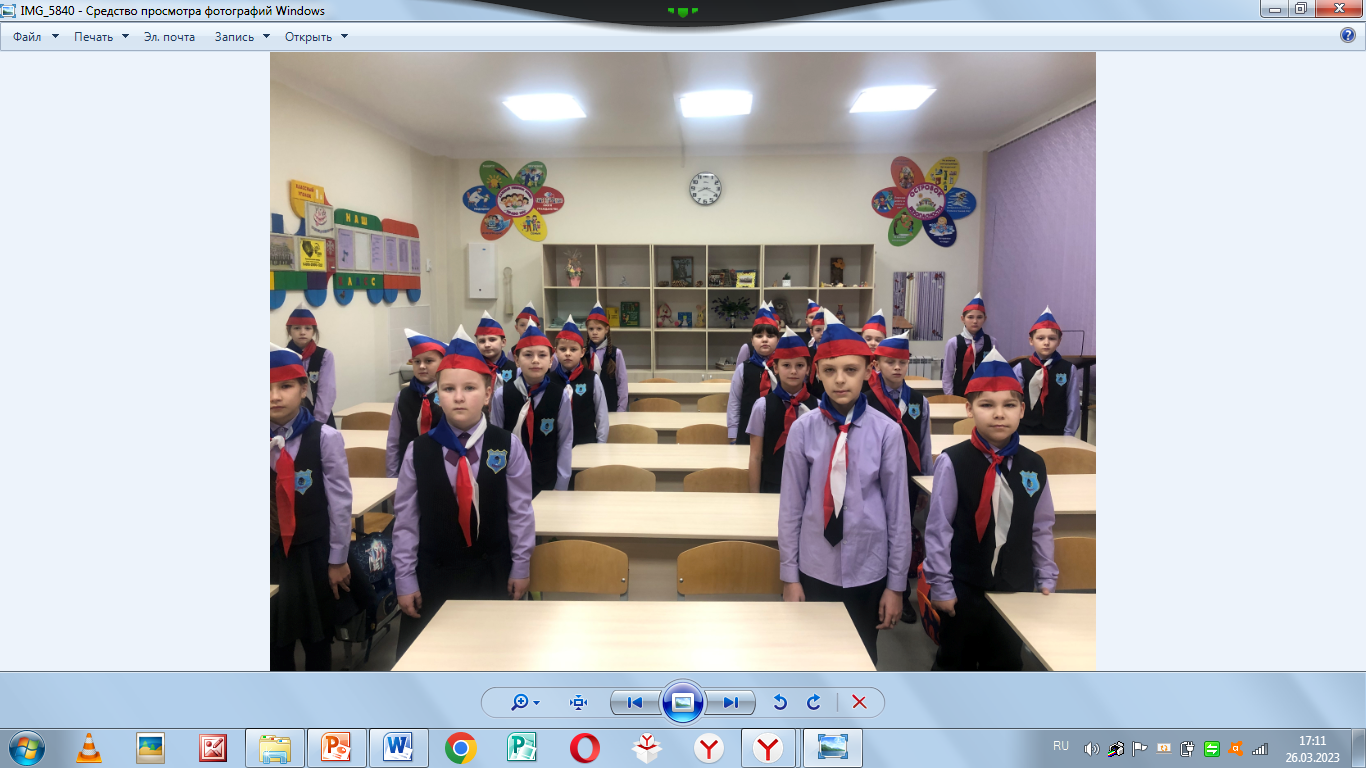 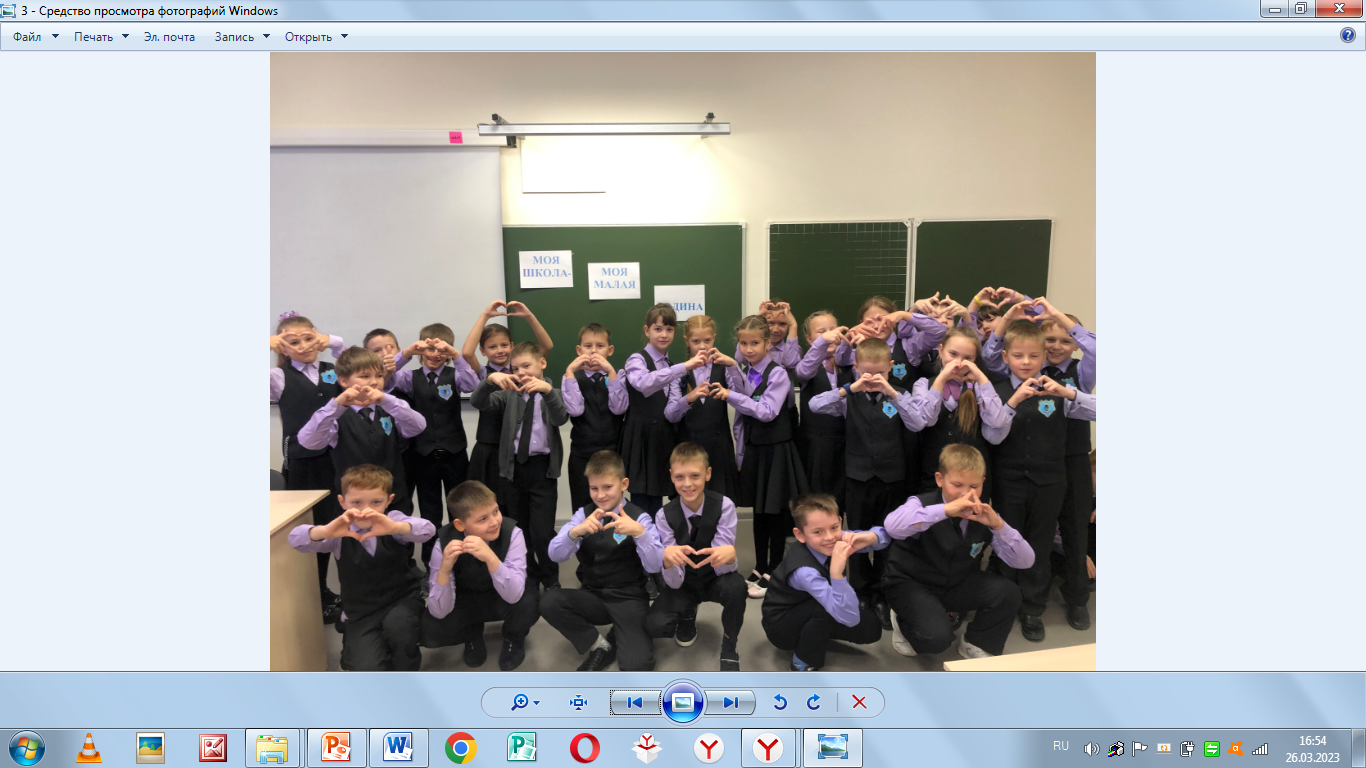 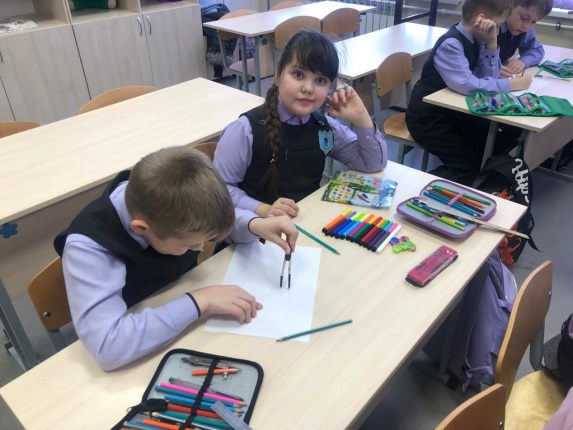 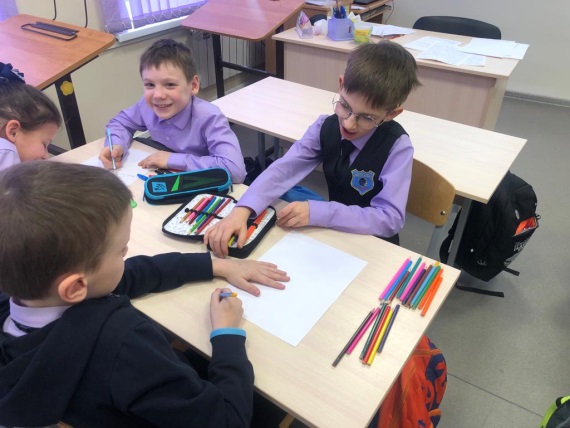 Первый раз в первый класс!!!
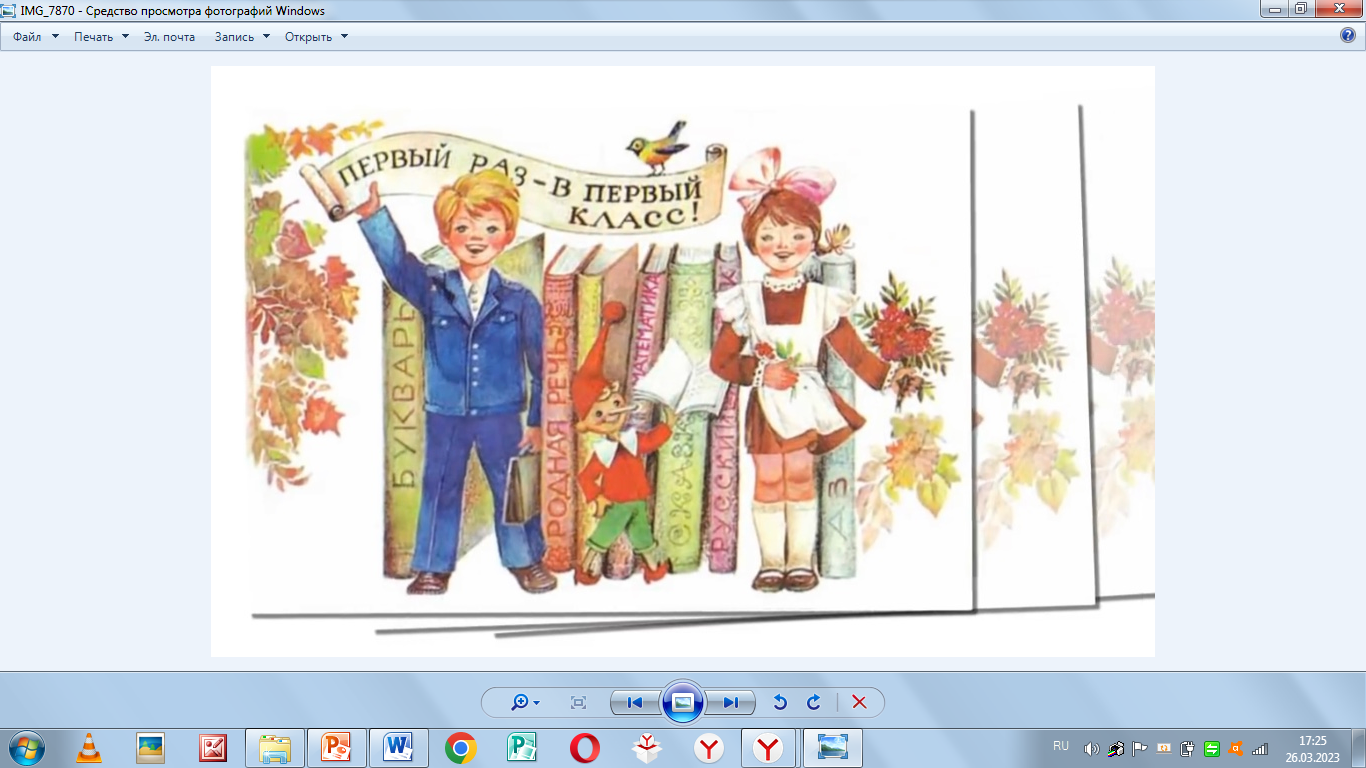 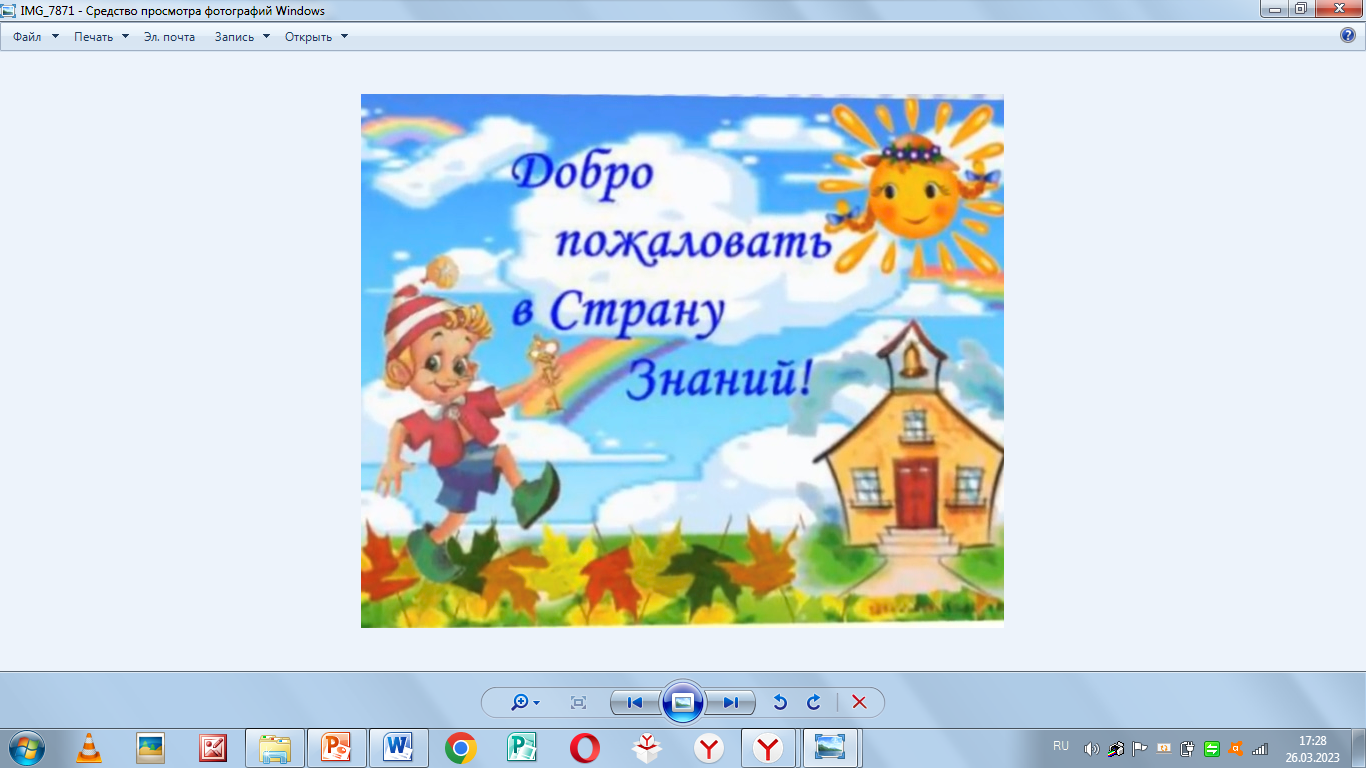 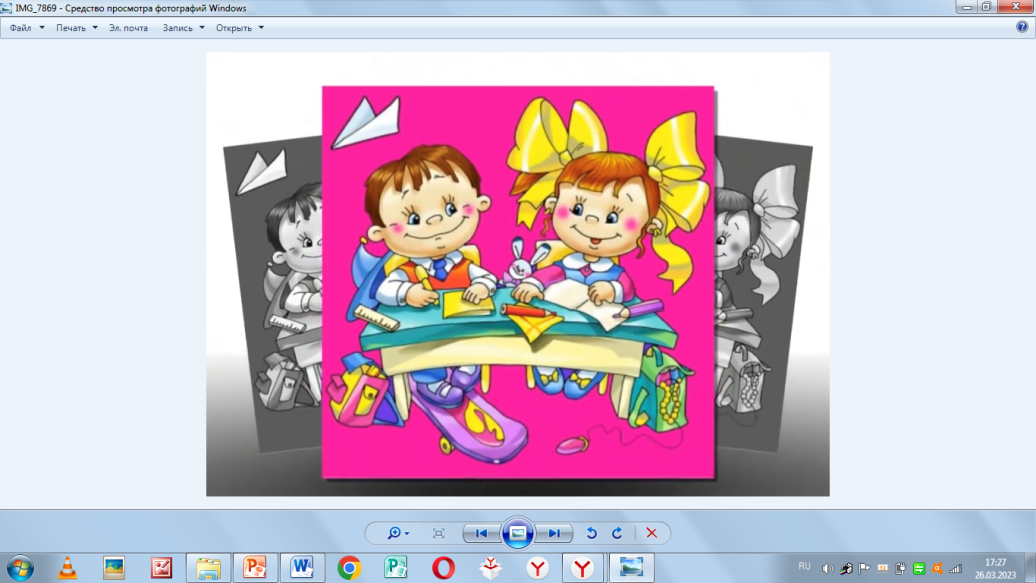 Начальная школа – это период самых ярких воспоминаний о школе
Мой любимый
3«Б»!!!
Учительница первая моя!
Мой коллектив-надёжная дружина,
Мы ставим цель, идём к её вершинам !!!
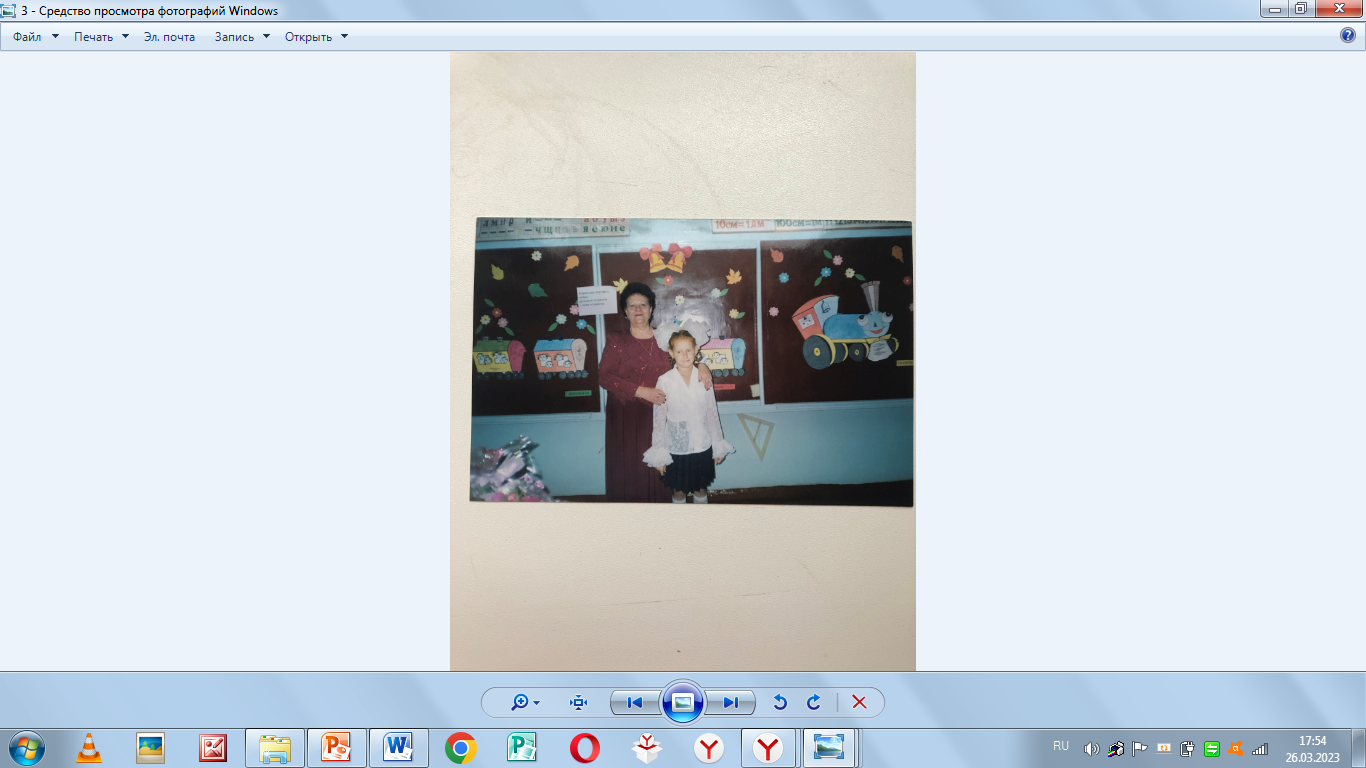 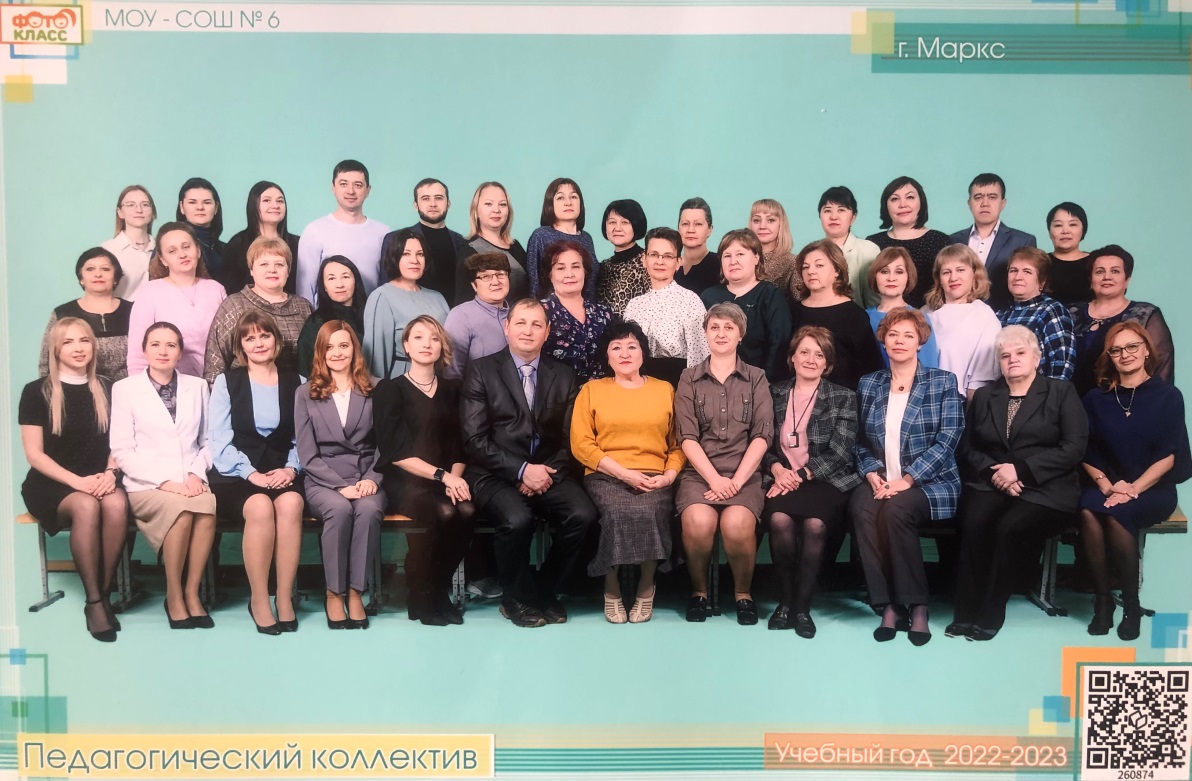 Посвящается  Воеводиной Галине Михайловне
                                         ***
…И сердцу ваши милые черты,
     И добрые до слез морщинки…
     Нас с трепетом учили Вы,
     Основы нам давали без запинки,
     Любили и воспитывали нас, 
     Журили и с душою обнимали!
     О как же грустно нам порой сейчас,
     Давно уж у доски мы не стояли! 
     Вы были путеводною звездой
     для нас   детей 
     В пространстве неба синем.
     Вы как лебёдушка навстречу  
     плыли к нам 
     И не было учителя красивее! 
    Любимый! Первый! Самый дорогой! 
    Учитель жизни сути и основы! 
    Мы сердцем рядышком 
    всегда с тобой!   
 Теперь и я учитель в жизни школьной!                         Инна Копанева (Афанасьева)
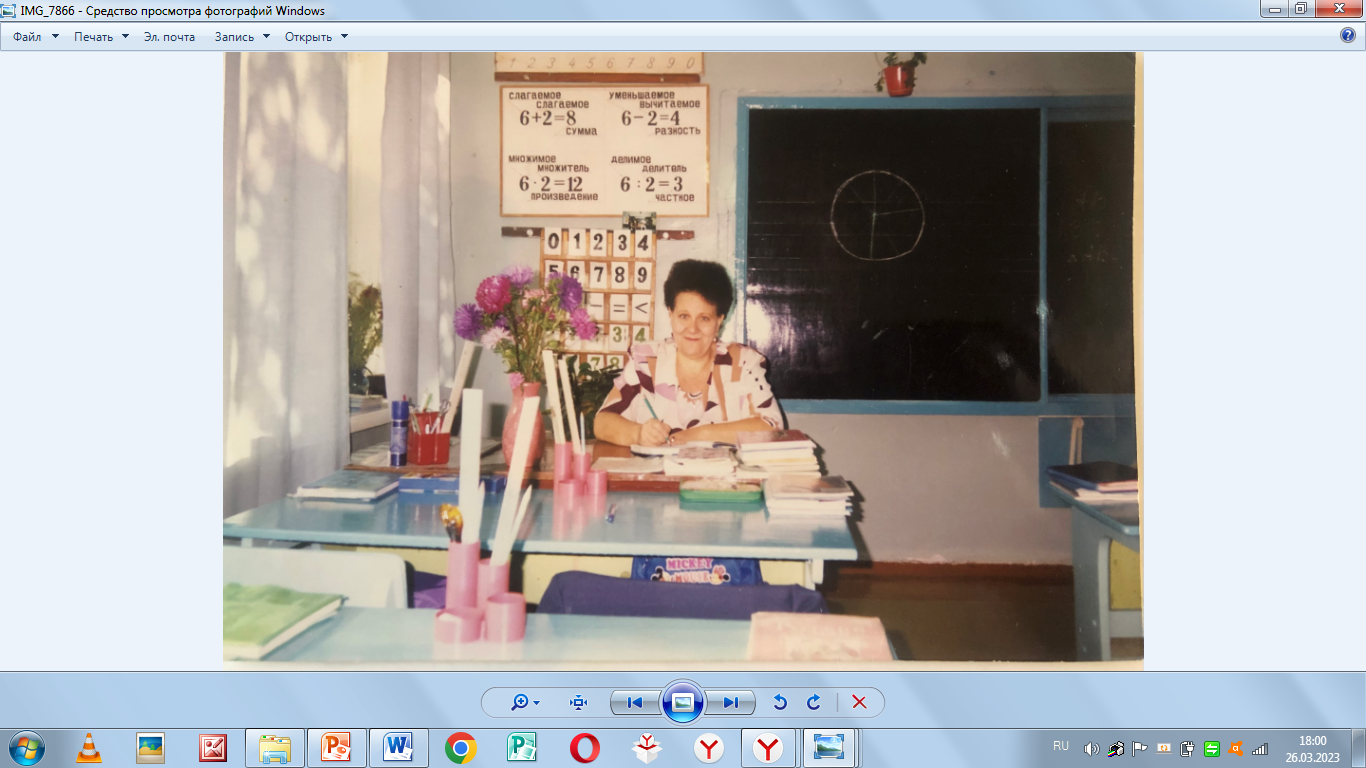 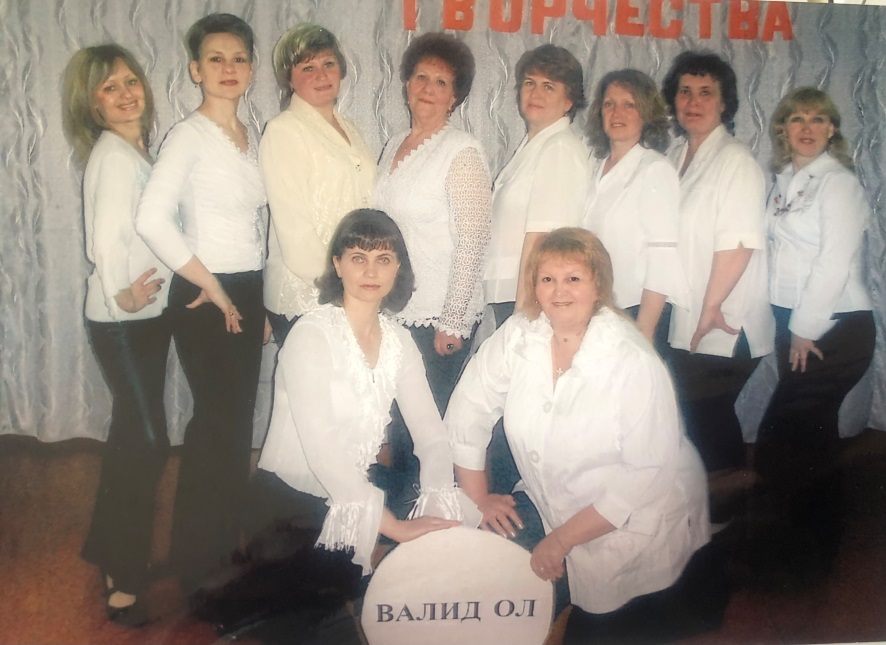 Учитель с большой буквы!!!
С благодарностью учитель начальных классов       МОУ - СОШ №6 Сыса Наталья Евгеньевна
Уважаемые коллеги!Здоровья,благодарных учеников и мирного неба !
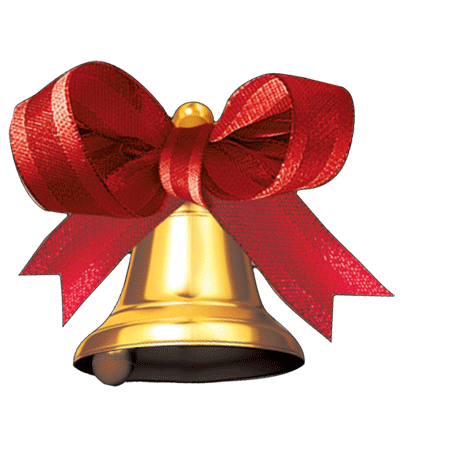 Спасибо за внимание!!!
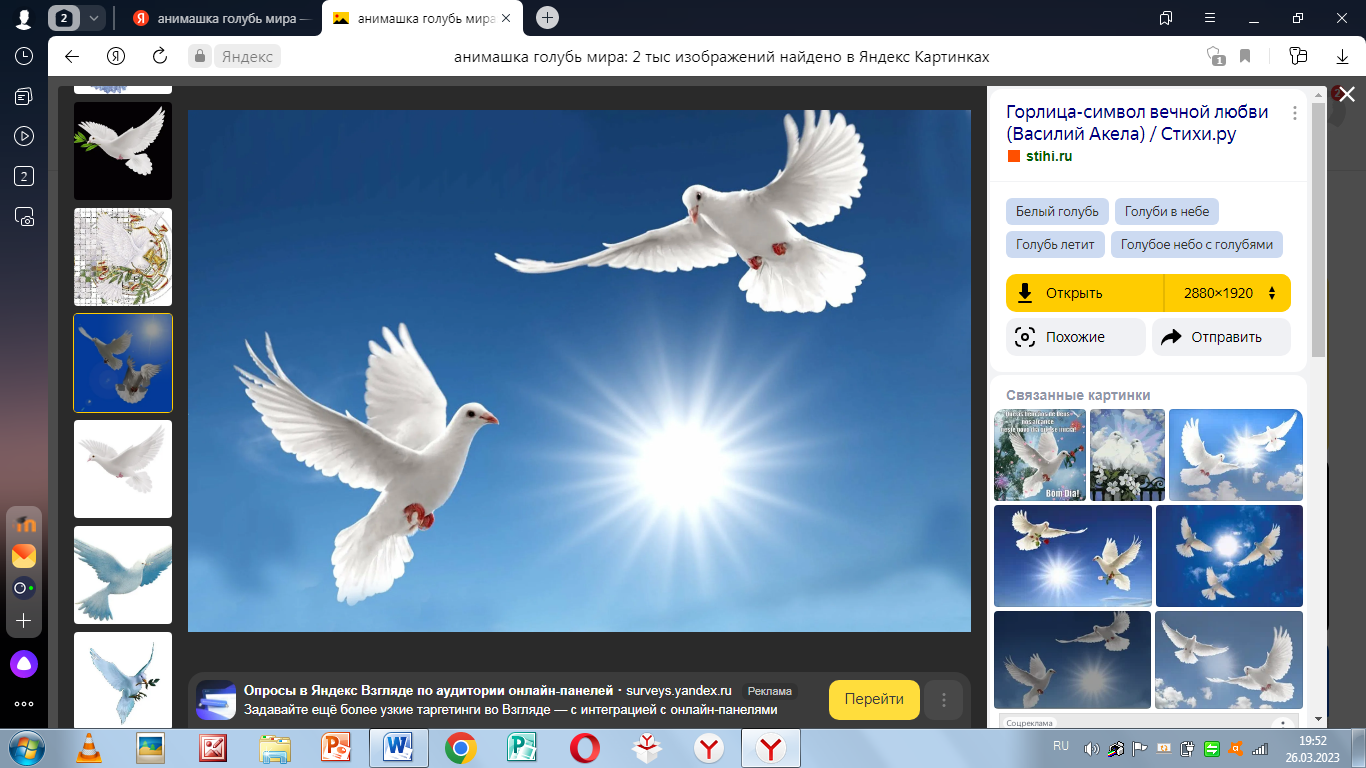